Урок математики в 1 классе
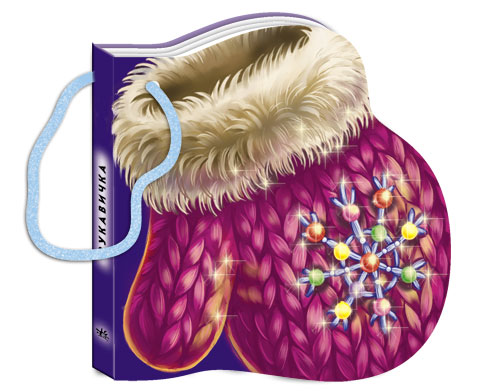 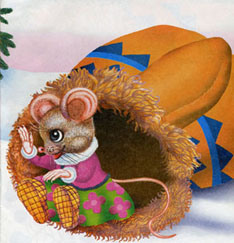 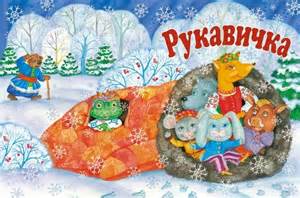 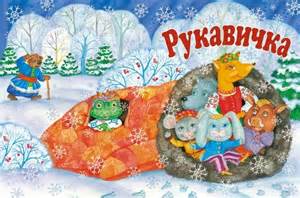 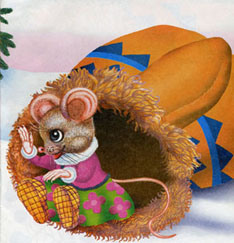 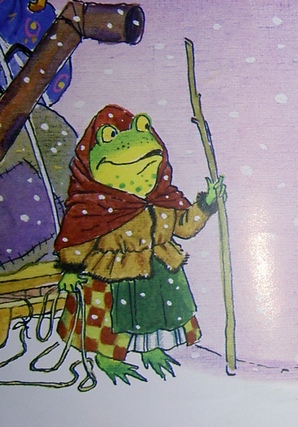 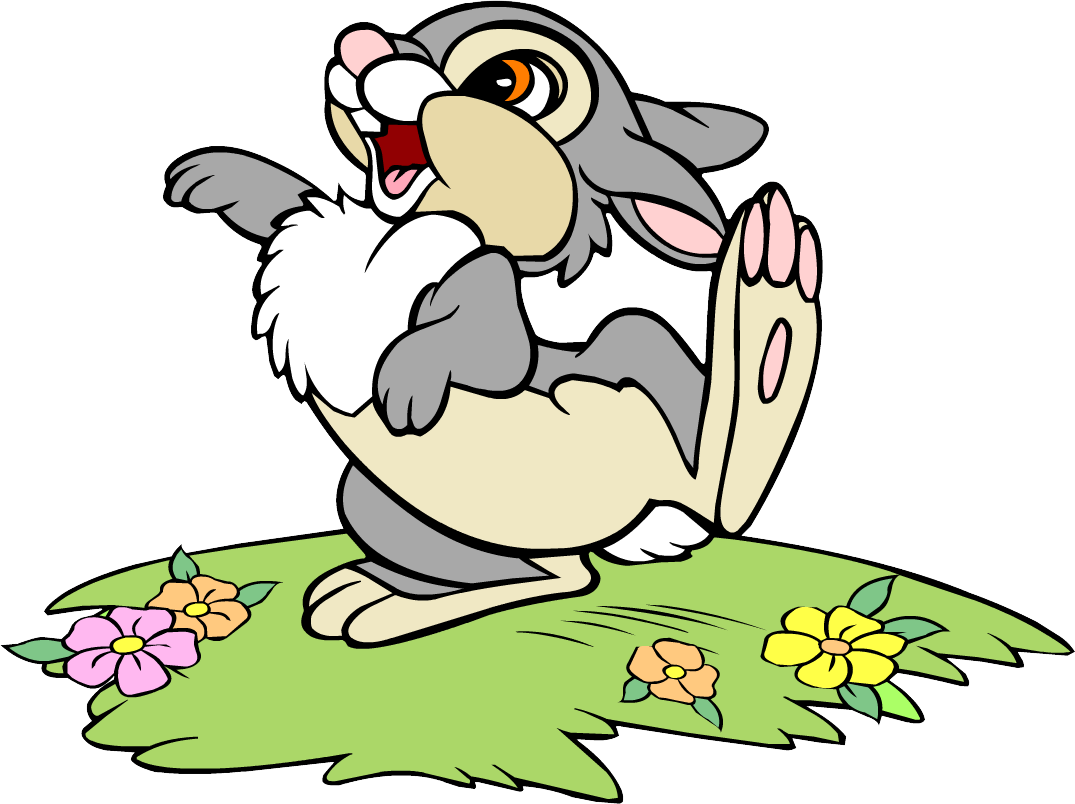 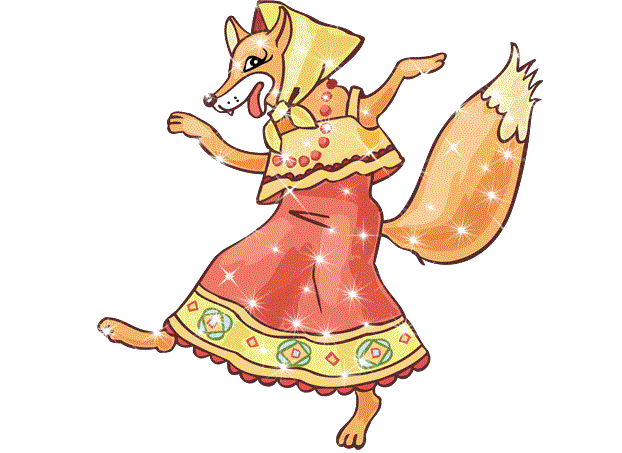 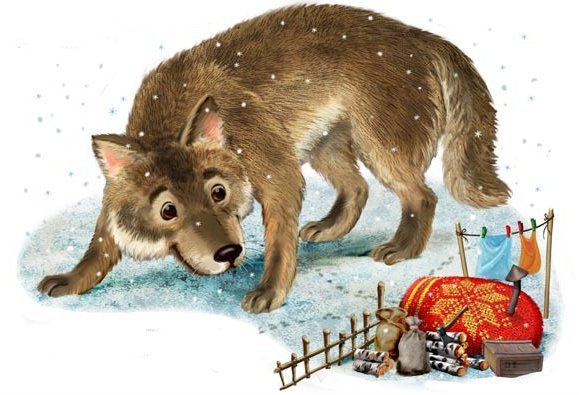 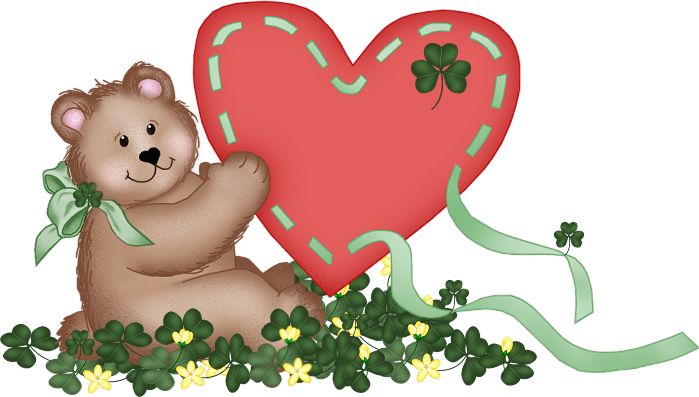